Flow rate depends on:

Potential difference

“resistance” (or “conductance”)

Permeability (or “roughness”)
Water flows from high potential to low potential
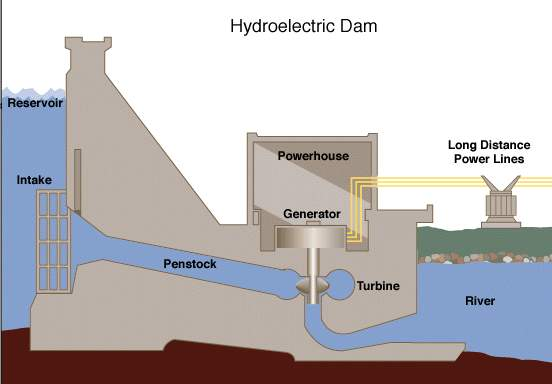 High potential
Same high potential
Lower potential
A high flow rate generates lots of power
In a water pipe:“resistance” is determined by… 

Area:
Inversely proportional in pipes with obstacles
Is the pipe full of sand? gravel? large rocks?
Inversely prop. to area2 in hollow pipes
Inversely prop. to permeability of obstacles if any            (sand, gravel…)
Length (directly proportion)
Viscosity (directly proportion)

The opposite of Conductance is 
“RESISTANCE” = 1/conductance
In an electric wire or light bulb:“conductance” is proportional to               (area x conductivity)/length

Area (size of “wire” or “filament”)

Conductivity  (the current must flow        around atoms in the wire)

The opposite of Conductance is 
“RESISTANCE”
Imagine water flowing in a “loop” or “circuit”
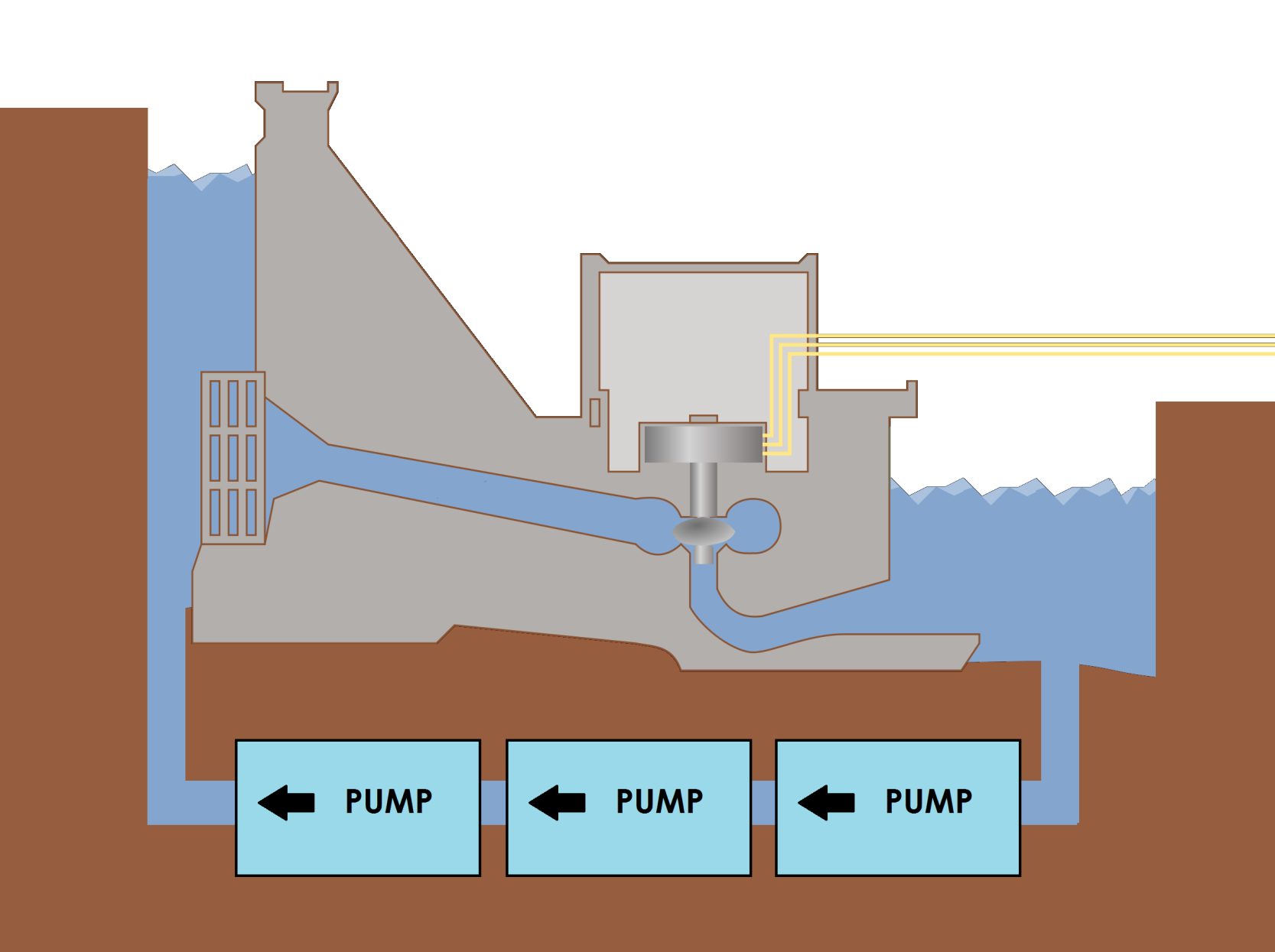 Imagine water flowing in a “loop” or “circuit”
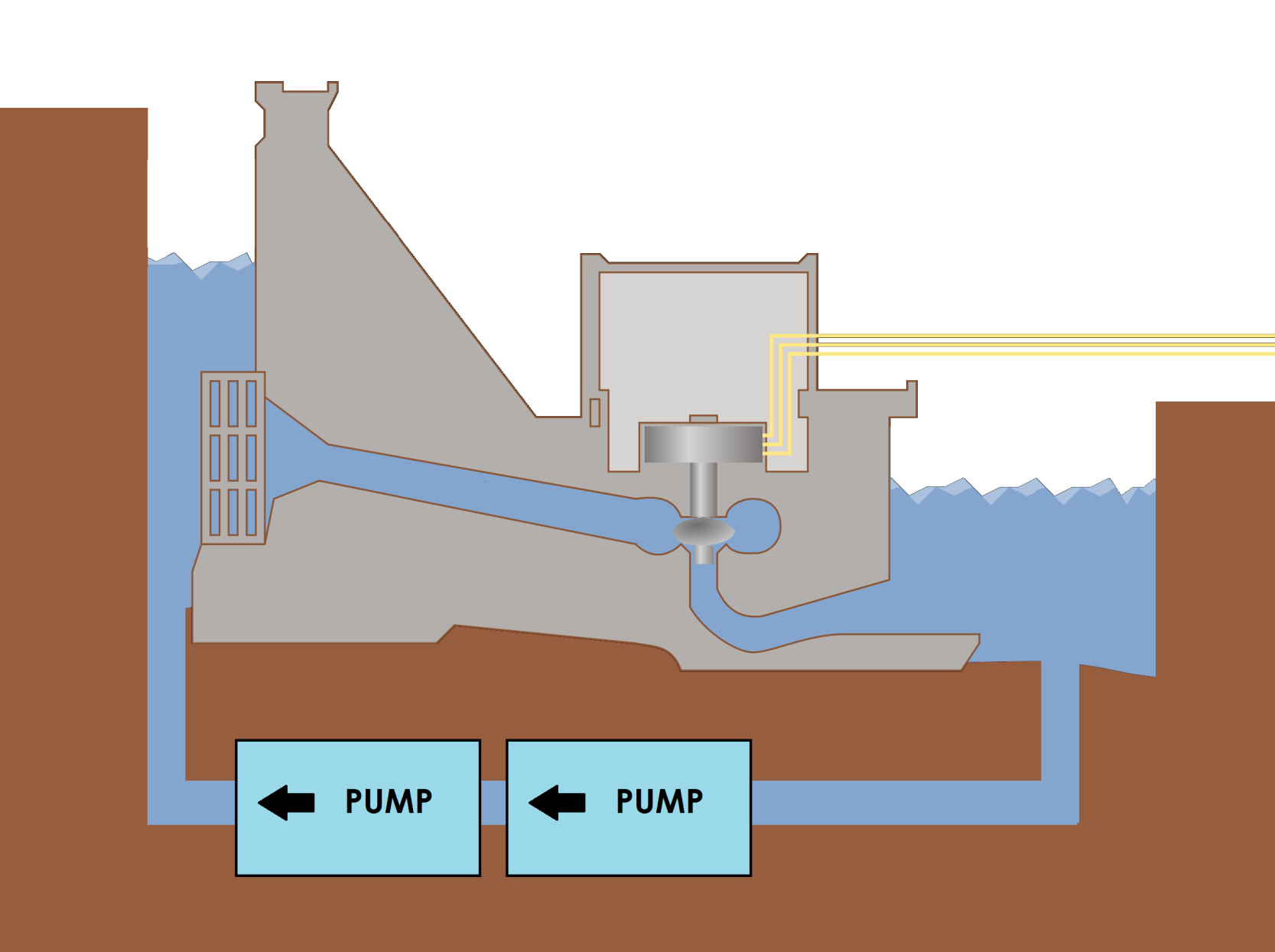 Imagine water flowing in a “loop” or “circuit”
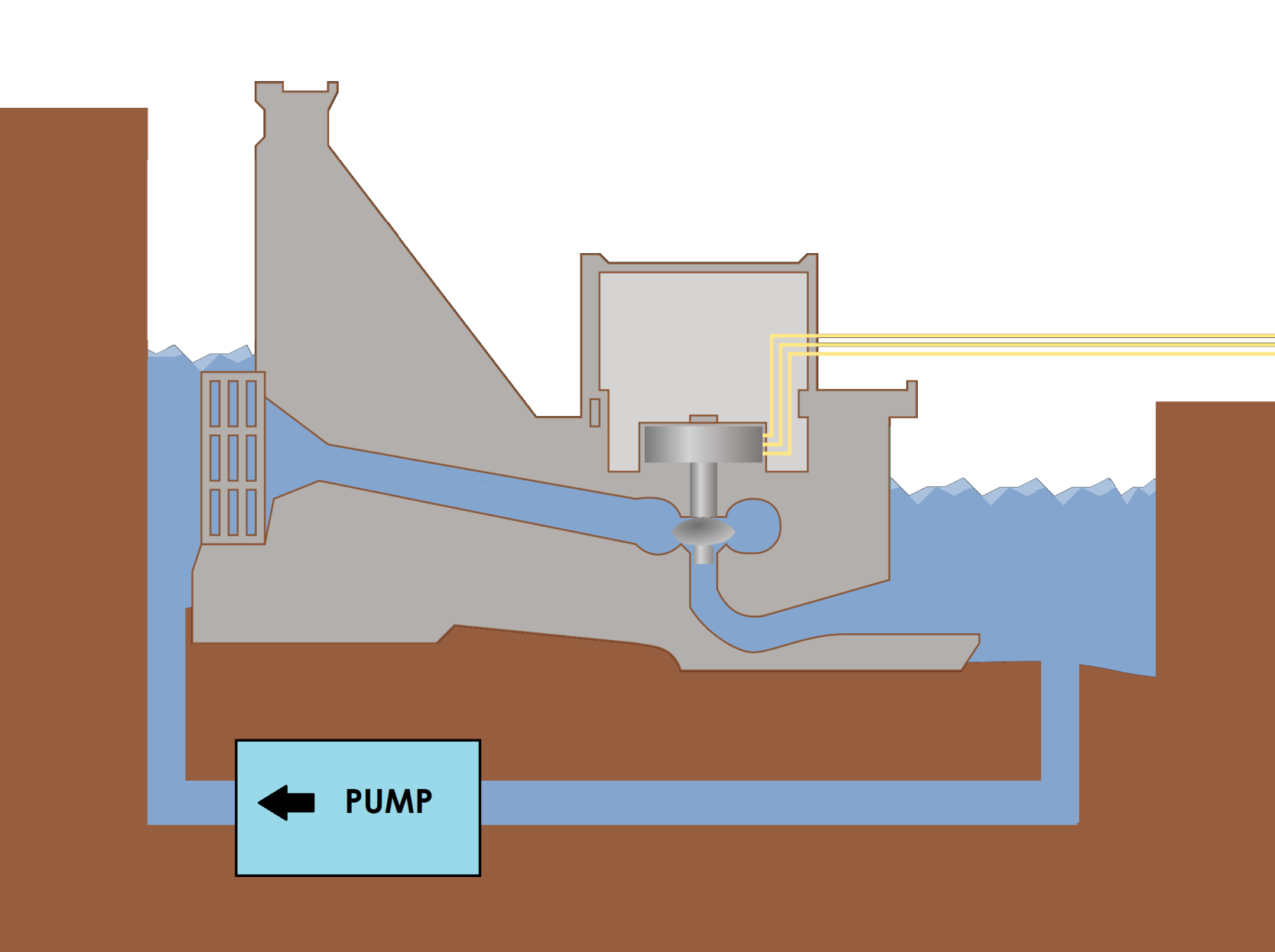 Imagine water flowing in a “loop” or “circuit”
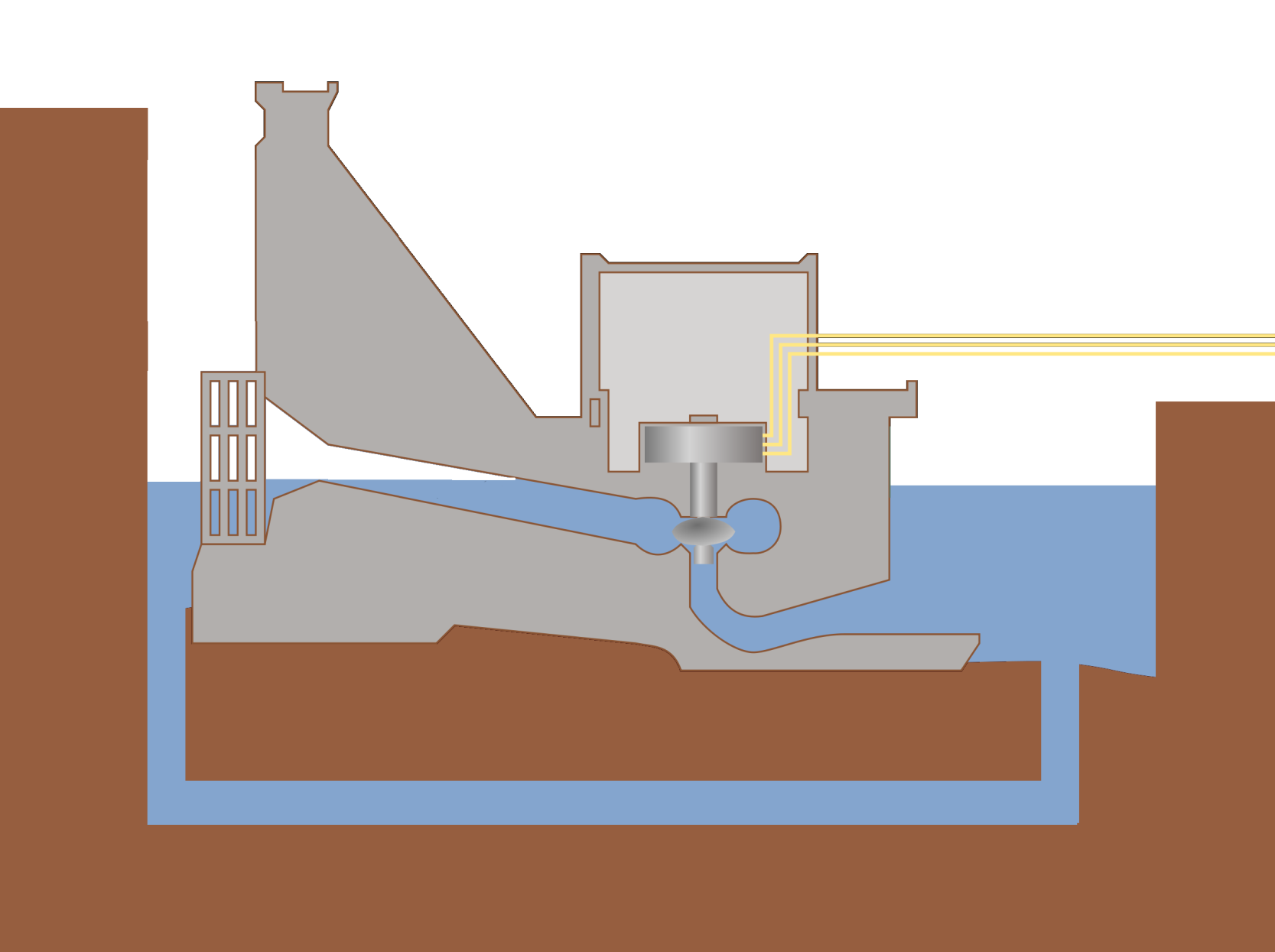